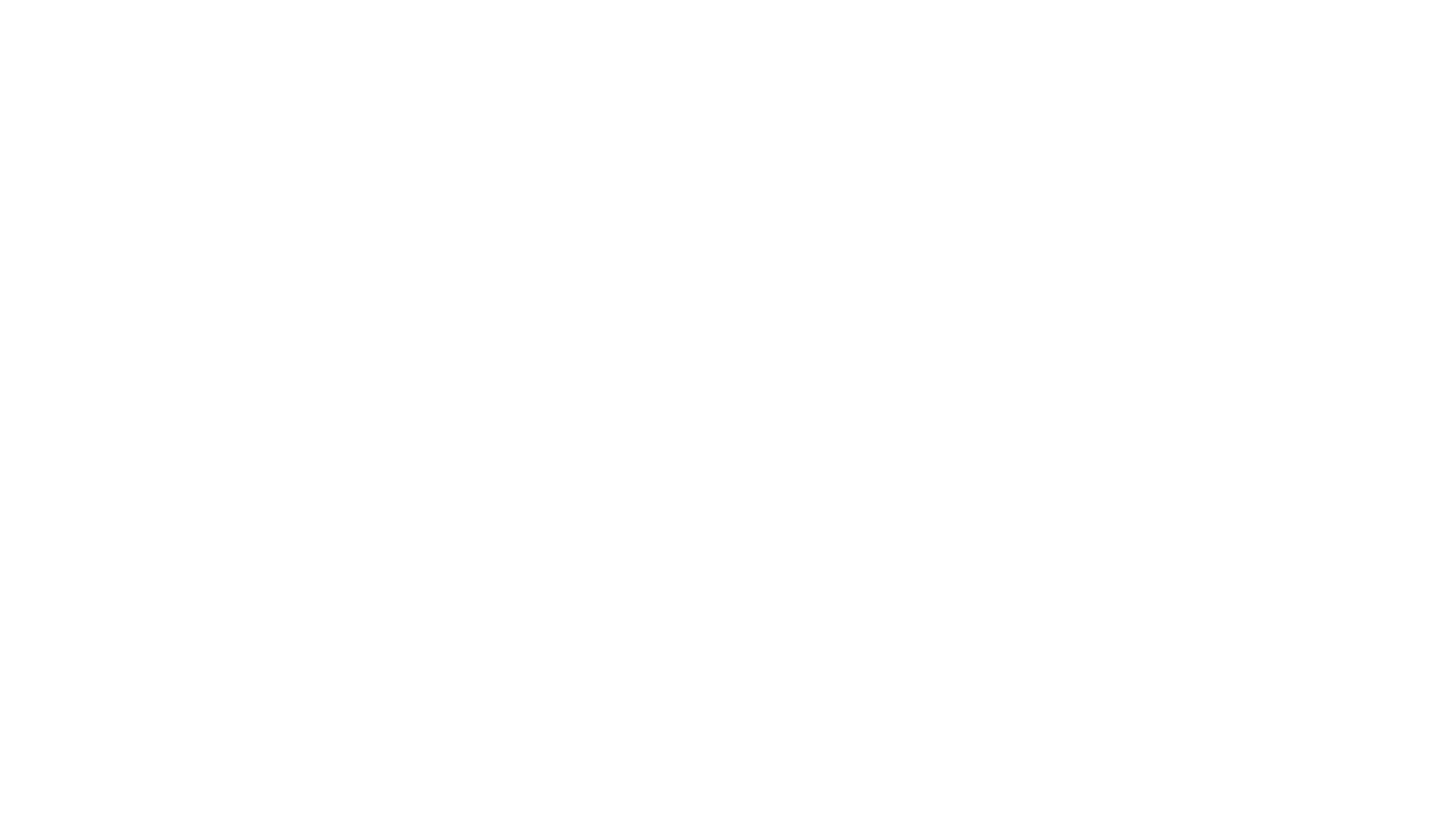 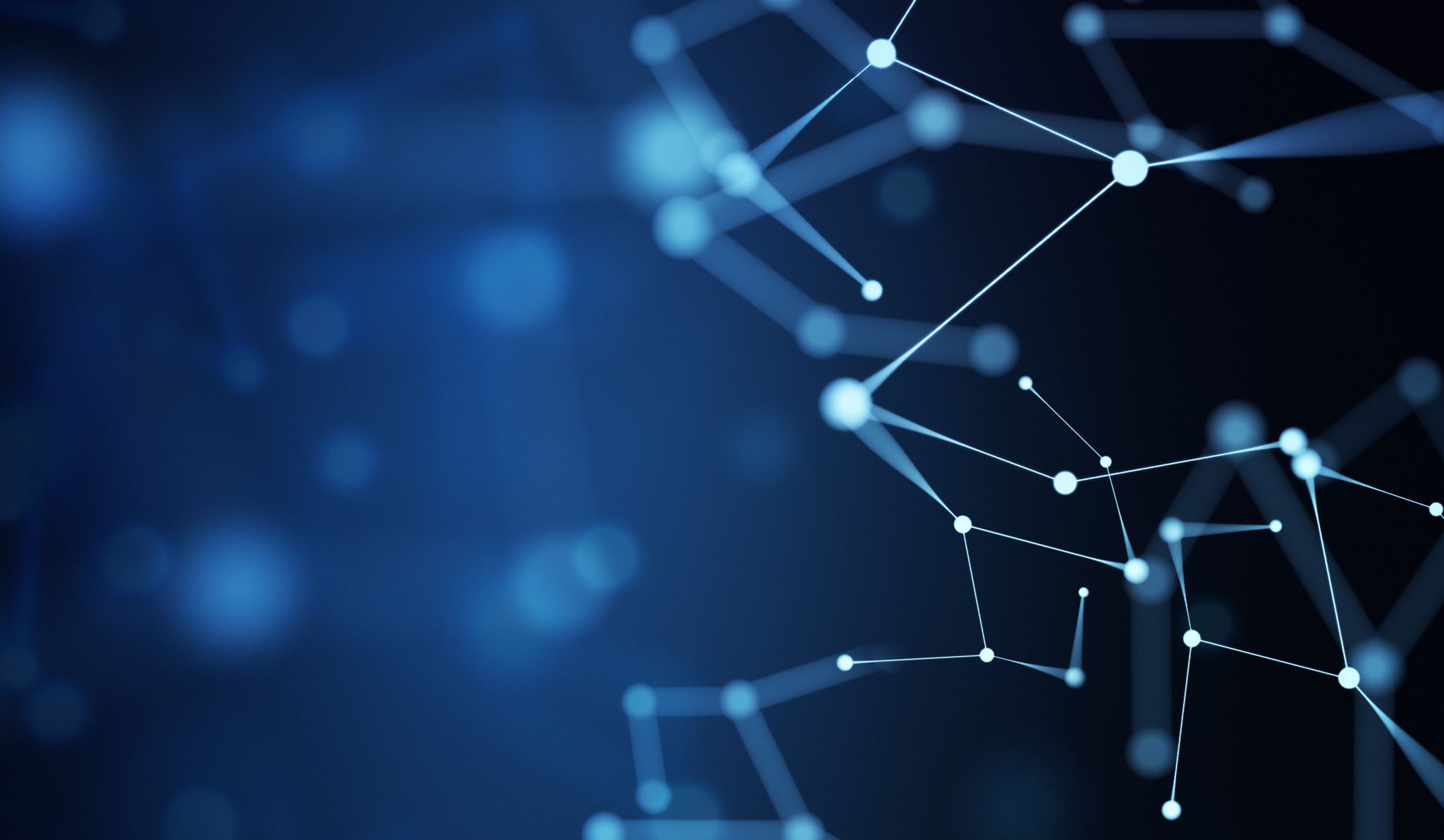 Интернет
Първо използване на интрнет:
Eдва ли някой си представя как би изглеждал живота ни днес, ако нямаше интернет. Замисля ли сте се, oбаче кой всъщност е човека, който е поставил началото на уеб пространството във формата, в която го познаваме? Неговото пълно име е Тимъти Джон Бернерс-Лий и заради своите открития той е удостоен с титлата “сър”, информира mashable.
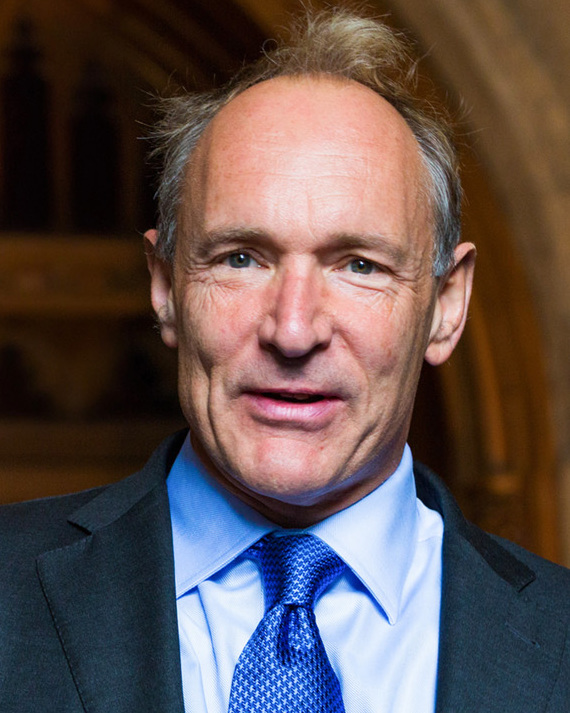 Първият уеб сайт:
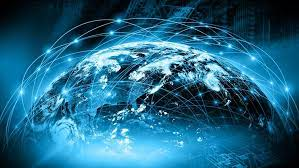 Данните разкриват, че на 25 декември 1990г. той реализира първата комуникация между HTTP клиент и сървър, използвайки връзката към интернет. Роденият във Великобритания учен през следващата година създава и първият уеб сайт в света. Той успява да разработи и първият браузър, който е наречен WorldWideWeb, а след това вече името му е променено на Nexus.
Истина или не:
Бернерс-Лий взема участие и в създаването на NeXT компютъра в сътрудничество със Стив Джобс. Благодарение на неговите усилия днес интернет се е превърнал в толкова неразделна част от ежедневието ни. Според последните данни в момента Бернерс-Лий е съден от Майкъл Дойл, който твърди, че той първи е патентовал технологията, с която е създаден първият сайт.
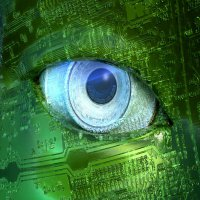 Интересни факти:
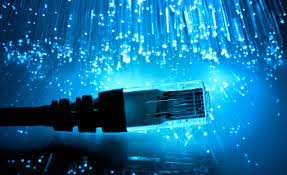 1. Първите думи (или по-скоро букви), изпратени по интернет, са “lo”. След опит да напишатдумата „login“, системата се срива и за нещастие успяват да се изпратят само първите две букви.
2. Потребителите на интернет са повече от 4 милиарда и половина.
Интересни факти:
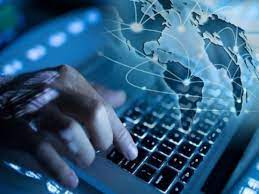 3.„Гръбнакът“ на интернет се състои от повече от 885 000 км. подводни кабели.
4.Интернет тежи по-малко от зрънце пясък.
5.Средно на ден биват хаквани 30 000 уебсайта.
Правила за безопасно сърфиране:
1.Никога не давай лична информация като име, парола, адрес, домашен телефон, училището, в което учиш, месторабота или служебен телефон на родителите си, без тяхно разрешение.
2.Никога не изпращай свои снимки или снимки на твои близки, без преди това да си обсъдил решението си със своите родители.
3.Никога не отговаряй на съобщения, които са обидни, заплашващи, неприлични или те карат да се чувстваш неудобно. Информирай родителите си за такива съобщения.
4.Никога не отваряй електронна поща, получена от непознат подател. Тя може да съдържа вирус или друга програма, която да увреди твоя компютър.
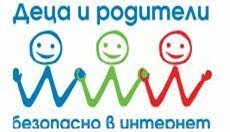 5.Никога не се представяй за някой, който не си. Не скривай годините си и не посещавай сайтове за възрастни.
6.Винаги внимавай, когато някой ти предлага нещо безплатно или те кани да се включиш в дейност, обещаваща лесна и голяма печалба.
7.Винаги внимавай, когато разговаряш в чат. Помни, че хората онлайн често се представят за такива, каквито не са.
Услуги
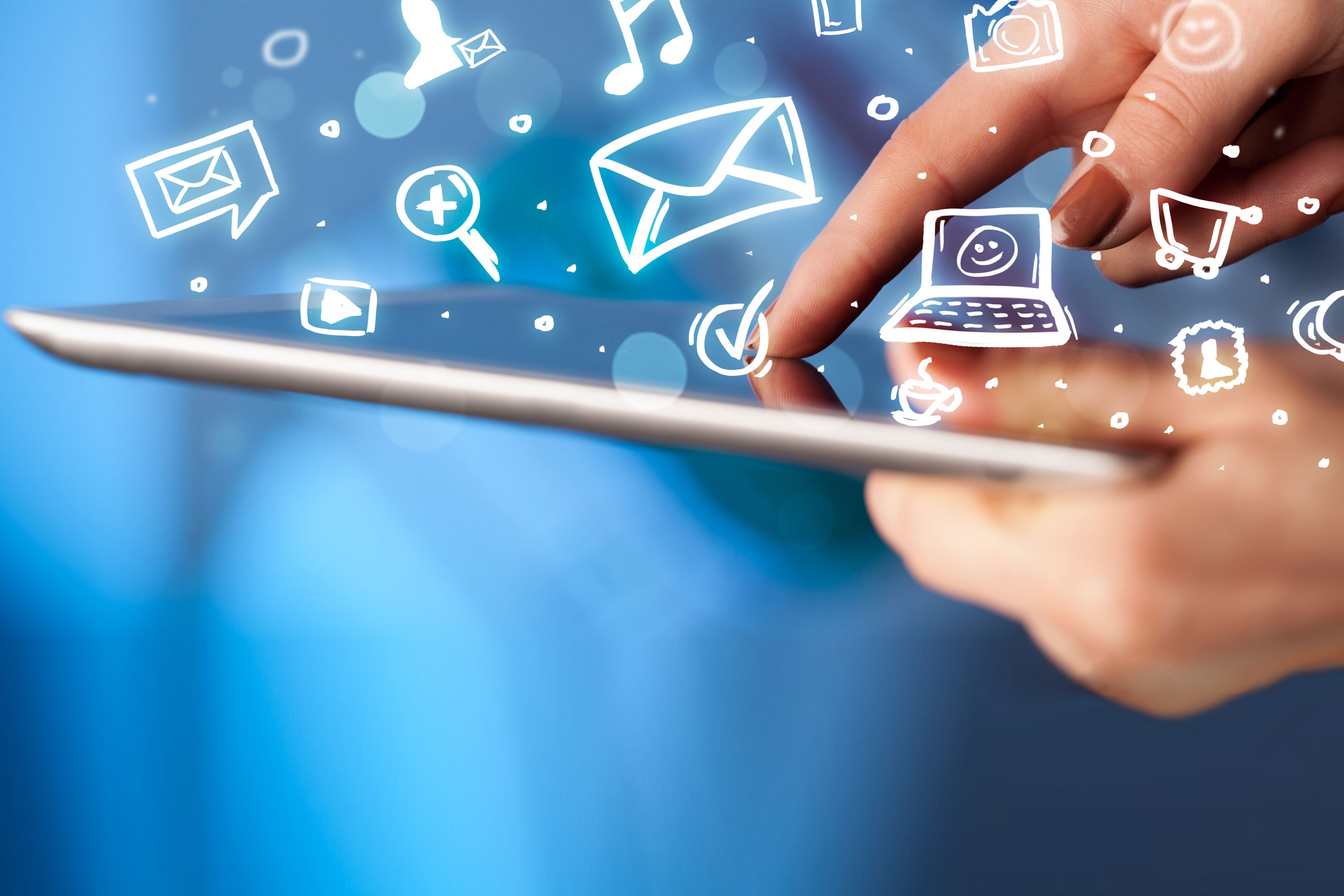 Интернет предоставя много мрежи-услуги, като WWW, електронна поща, социални мрежи, мобилни приложения, мултиплейър игри, интернет телефония и споделяне на файлове.
[Speaker Notes: Създаването на Интернет датира от 1960-те години, когато Съединените щати финансират изследователни проекти на различни военни институции, целящи изграждането на устойчиви разпределени компютърни мрежи. Тази дейност поставя началото на международни усилия за развитието на нови мрежови технологии, което довело до комерсиализирането на международна мрежа в средата на 1990-те години и популяризирането на множество нейни приложения в практически всяка област на съвременния живот.]
Броят на потребителите на Интернет в началото на 2011 г. е бил 2,1 млрд. души, от които 922,2 млн. в Азия, 476,2 млн. в Европа и 271,1 млн. в САЩ. В Китай броят на потребителите е бил 485 млн. души.
 45% от потребителите са на възраст под 25 години.
Разпространение
Първи интернет доставчик в България е компанията Цифрови системи от Варна, която предлага услуги като електронна поща и мрежови новини.
 През 90-те години на 20 век присъствието на България в Интернет е предимно дело на ентусиазирани българи, живеещи в чужбина.
Интернет в България
Правила за безопасност и етичност
Правила за сигурност
 не се срещайте с непознати ,с които сте се запознали онлайн 
не споделяйте лични снимки и лични истории с непознат  човек Използвайте настройки за поверителност на приложението, за да се управлявате кой може да се свързва с вас 
при опасност незабавно потърсете възрастен или подайте сигнал на адрес: https://www.safenet.bg/
[Speaker Notes: Не давай каквато и да е лична информация в Интернет
Не контактувай с непознати
Не тегли безразборно
Ако някой те тормози или заплашва онлайн - реагирай!
Без сайтове за възрастни.
 Заключени профили.]
Онлайн предизвикателства
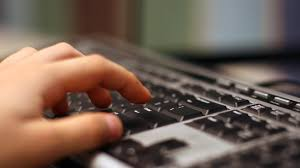 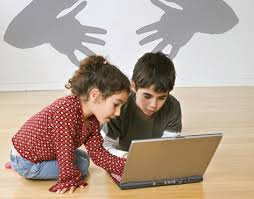 Периодично в интернет се появява поредната сензация за нова мода сред децата и тийнейджърите, свързана с някакво „предизвикателство“.
Онлайн тормоз
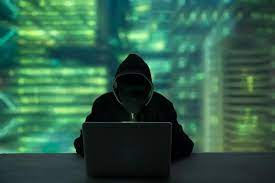 Онлайн тормозът представлява използването на интернет за нанасяне на емоционална вреда върху други хора. Много често той бива използван от деца и тийнейджъри като начин да обидят, отмъстят или просто да се пошегуват с приятелите си. Той има различни форми.
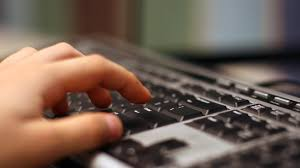 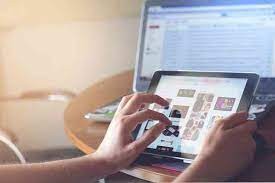 Ти си онлайн и се натъкваш на нещо, което те кара да се чувстваш неловко или те притеснява. Може би приятел от училище е подложен на тормоз и не знаеш какво да направиш. Или може би нечие съобщение от дружелюбно става заплашително.
Има толкова много неща, заради които човек обича да е онлайн, но има и ежедневни злоупотреби с и в интернет, а младите хора плащат цената за това.
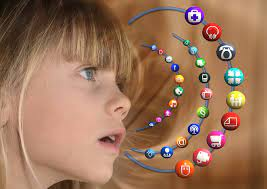 Средства за комуникация в реално време
Комуникация в реално време
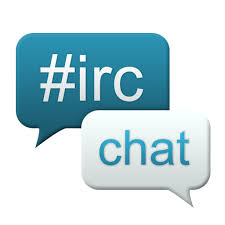 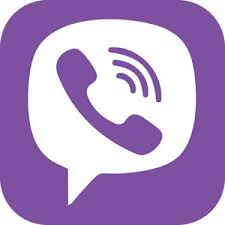 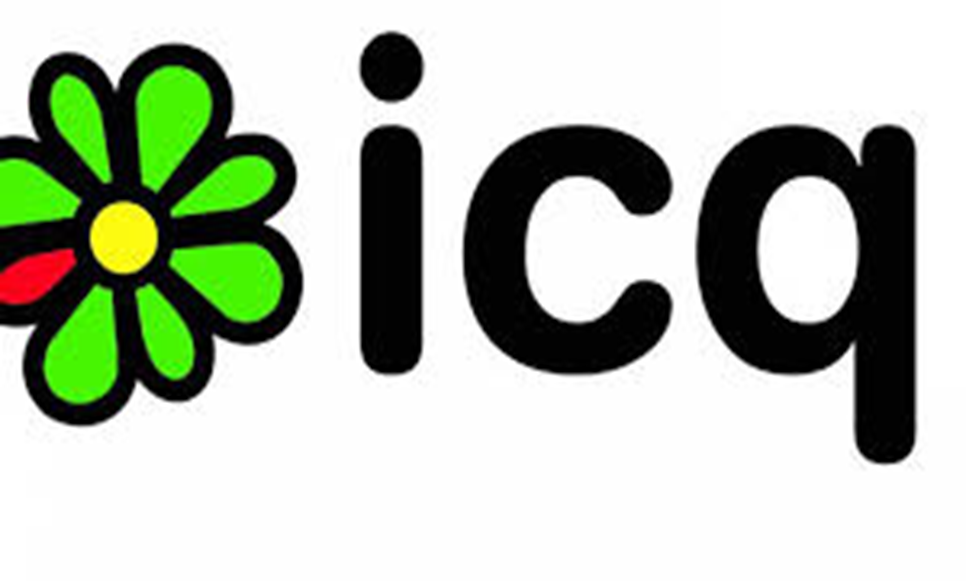 [Speaker Notes: e услуга в Интернет, която предлага възможността за общуване в реално време с хора от цял свят. IRC е една от услугите, които често се обобщават под названието „чат“, и е може би една от първите системи за чат в реално време. За услугата е характерно, че от самото начало е създадена за комуникация на много хора едновременно помежду си]
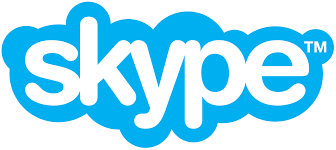 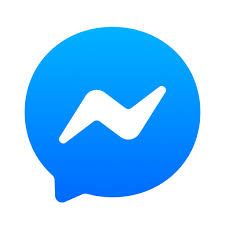 [Speaker Notes: e услуга в Интернет, която предлага възможността за общуване в реално време с хора от цял свят. IRC е една от услугите, които често се обобщават под названието „чат“, и е може би една от първите системи за чат в реално време. За услугата е характерно, че от самото начало е създадена за комуникация на много хора едновременно помежду си]
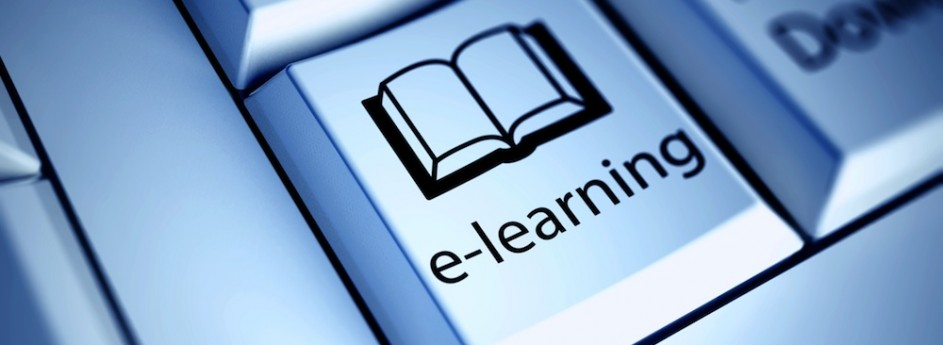 електронна поща (е-мейл)- за обмен на цифрови съобщения през Интернет или други компютърни мрежи
 електронни конференции
 форуми
 видеоконференции
 образователни проекти
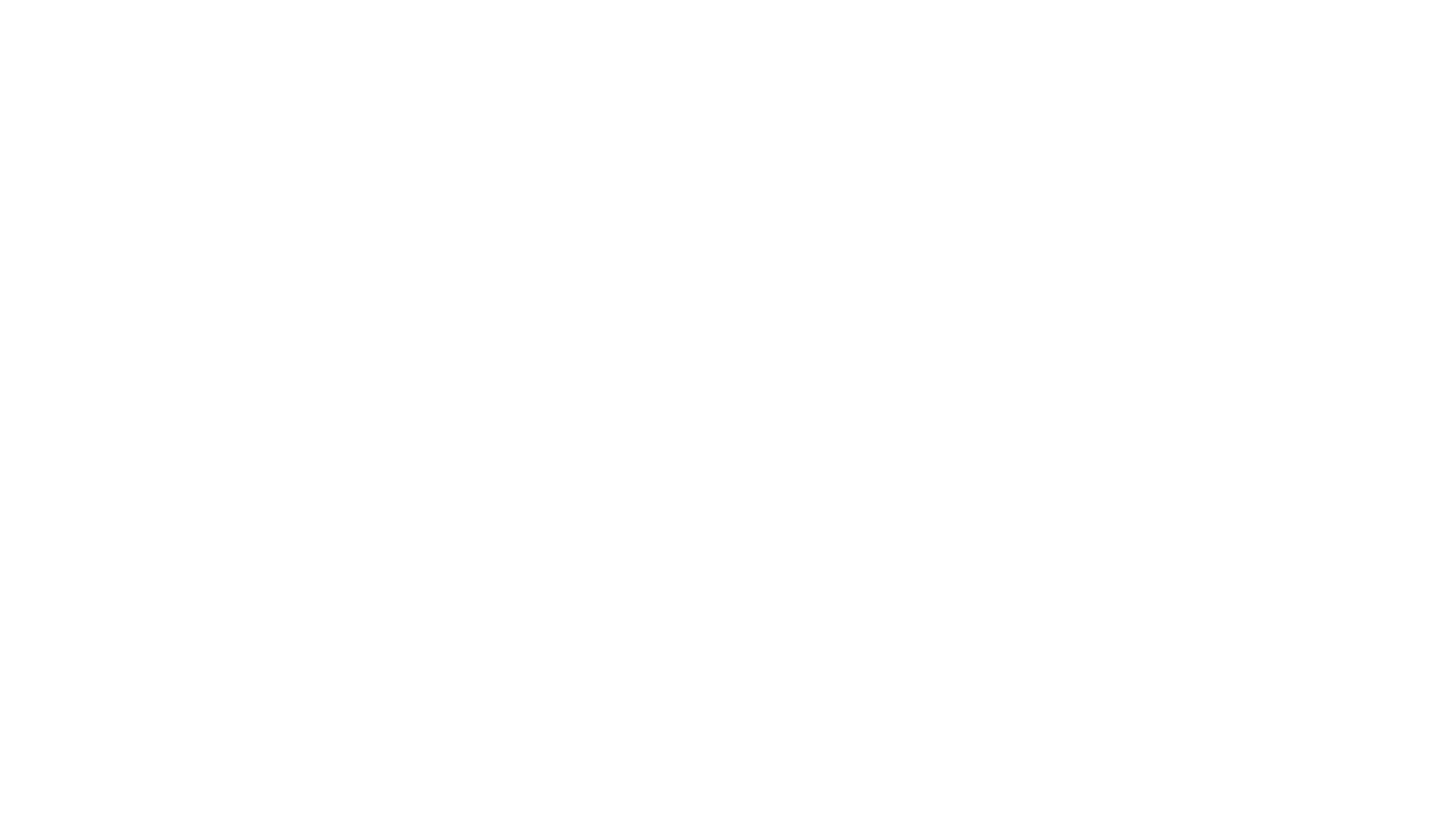 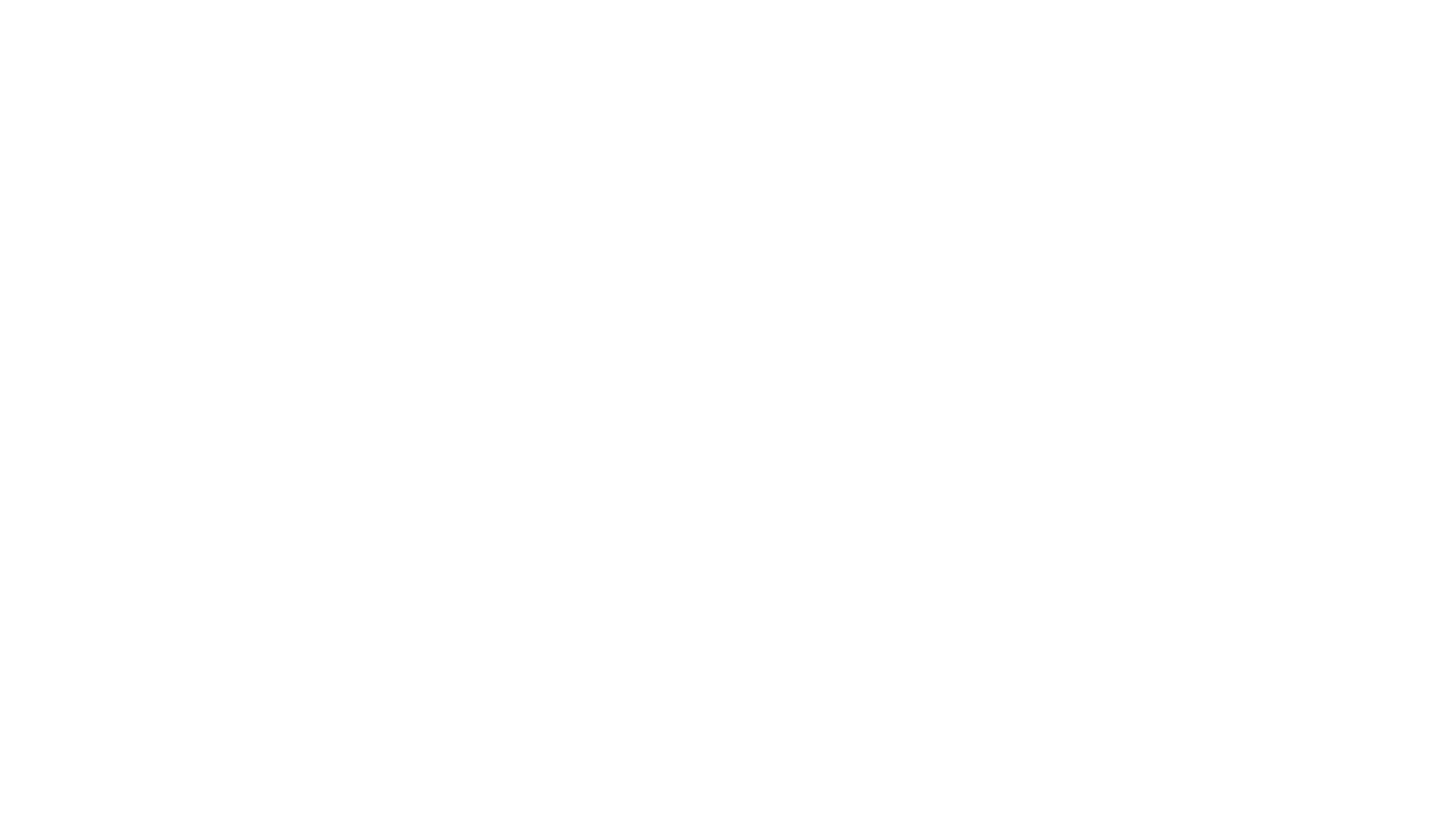 Източници на информация:
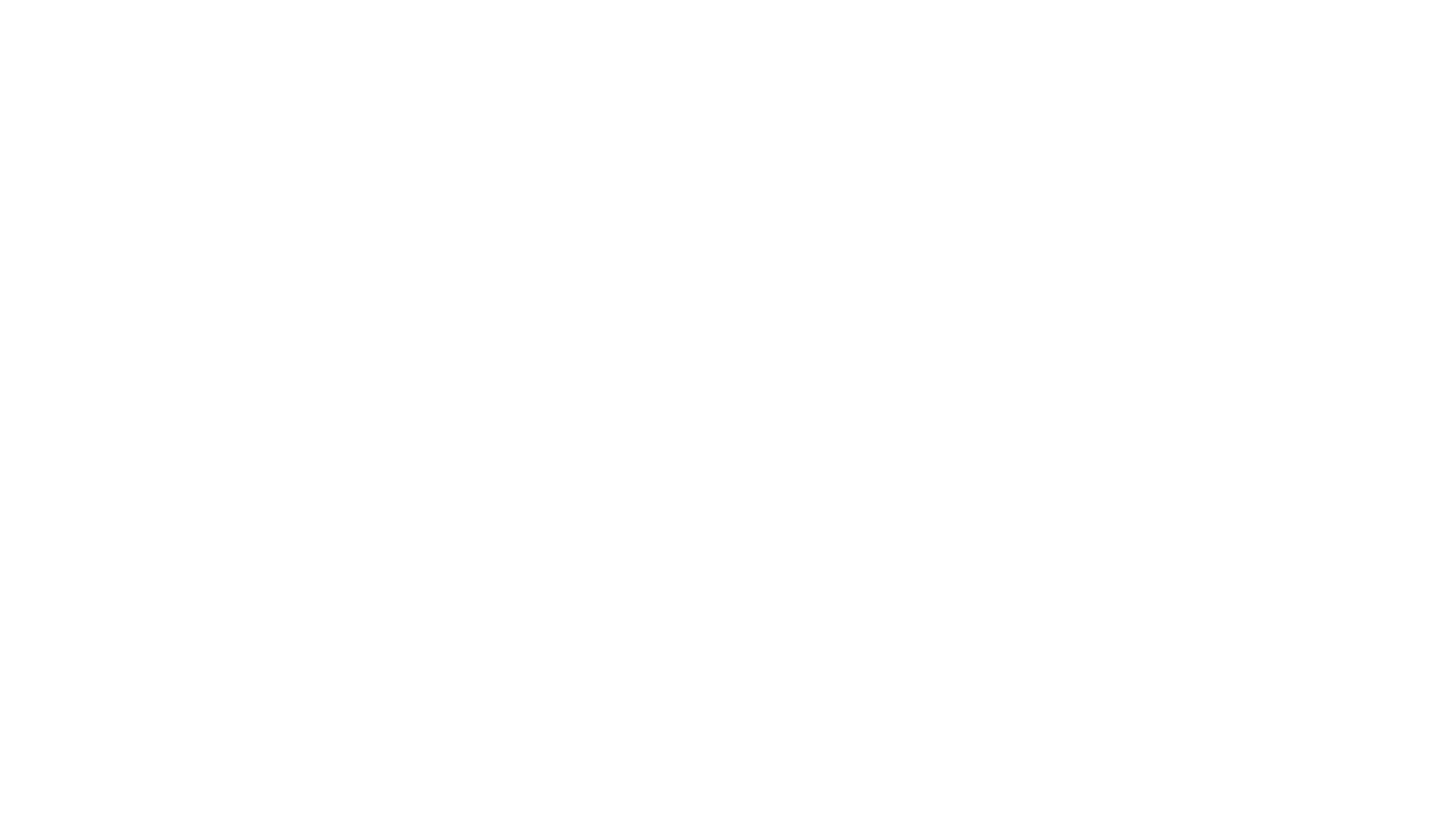 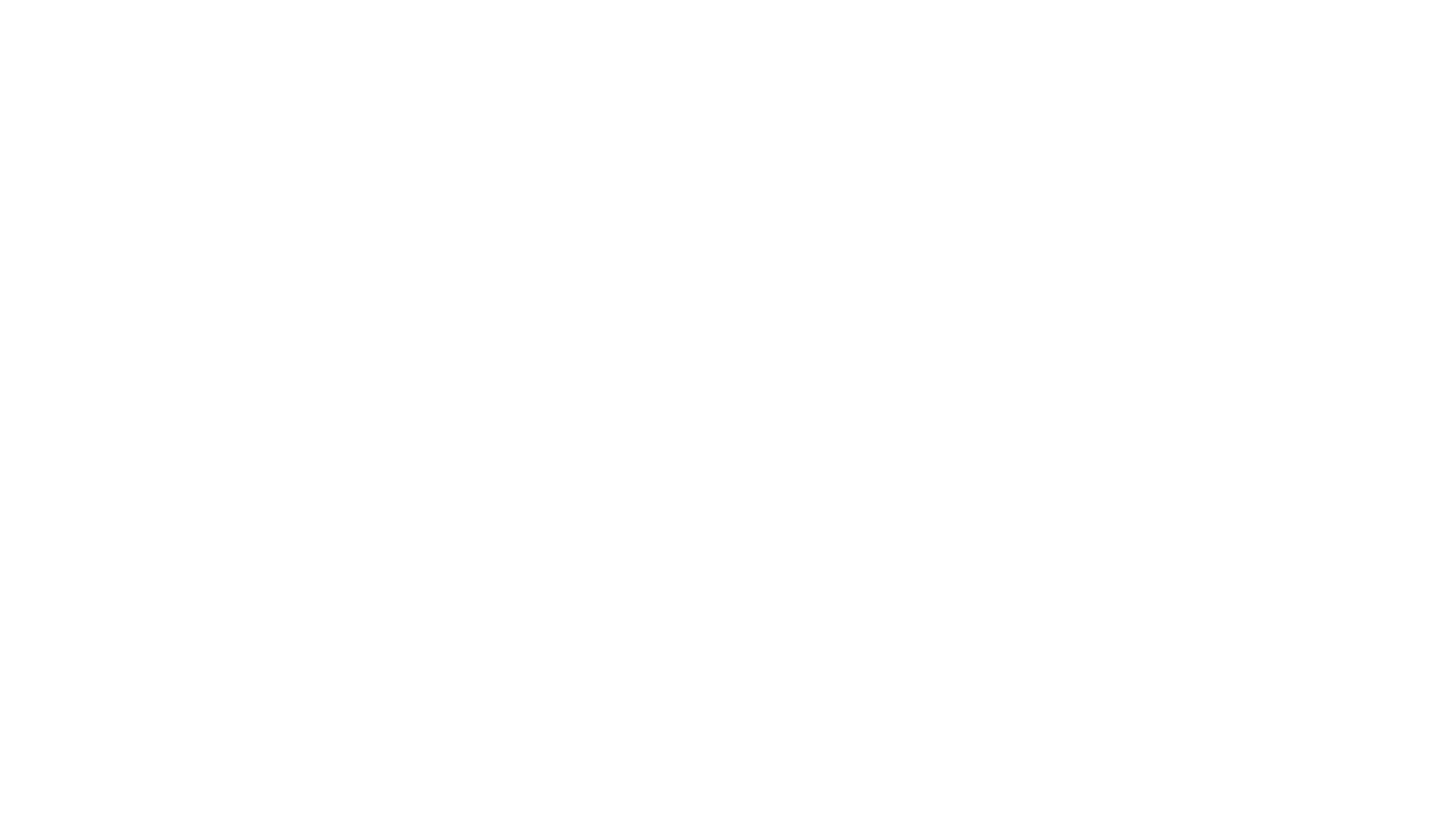 Благодаря за вниманието!